AUDIÊNCIA PÚBLICA
2º QUADRIMESTRE 2024
COMPARATIVO MENSAL ENTRE A RECEITA ARRECADADA E A DESPESA REALIZADA 2º QUADRIMESTRE DE 2024
DEMONSTRATIVO DE APLICAÇÕES NA MANUTENÇÃO E DESENVOLVIMENTO DO ENSINO2º QUADRIMESTRE DE 2024
DEMONSTRATIVO DE APLICAÇÕES EM SAÚDE2º QUADRIMESTRE DE 2024
DEMONSTRATIVO DA DESPESA COM PESSOAL2º QUADRIMESTRE DE 2024
RESTOS A PAGAR2º QUADRIMESTRE DE 2024
DÍVIDA CONSOLIDADA LÍQUIDA 2º QUADRIMESTRE DE 2024
LOA 2025PROJETO DE LEI Nº 029/2024
Receita: Foi considerado a média da receita arrecadada dos últimos 3 anos, acrescida de 4,00% (conforme previsão do IPCA na Lei nº 3.251/2024 - LDO 2025). Foi previsto também o aumento de repasse do recurso FPM, onde Santo Antônio esta na divulgação do IBGE entre os 25 municípios do Paraná que terão aumento no coeficiente de distribuição do FPM. E excepcionalmente nesta LOA foi considerado o aumento na arrecadação do IPTU, conforme a nova Planta Genérica de Valores proposta pelo Projeto de Lei Nº 27/2024 -Código Tributário Municipal, que esta em tramitação.
LOA 2025PROJETO DE LEI Nº 029/2024
LOA 2025PROJETO DE LEI Nº 029/2024
Despesa: Foi considerado a média das despesas dos últimos 3 anos, acrescida de percentual de 10% para o reajuste salarial e revisão da estruturação administrativa e de 4,00% para demais despesas de caráter continuado.
Previsão orçamentaria para continuidade das obras e aquisição de equipamentos oriundos de convênio.
Previsão orçamentária para a amortização de dois financiamento (BB e CEF) que iniciam em junho/2025 e agosto/2025, respectivamente.
Previsão orçamentaria de 3 precatórios jurídicas.
LOA 2025PROJETO DE LEI Nº 029/2024
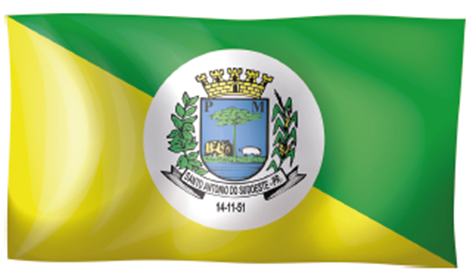 Obrigada pela atenção.